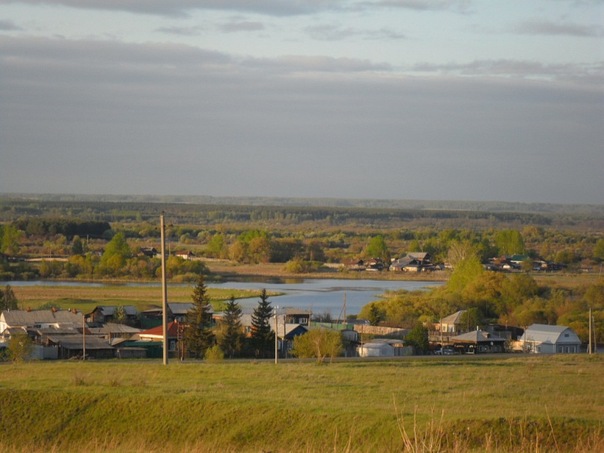 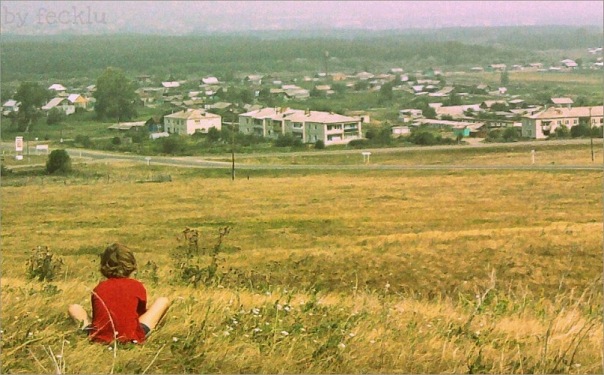 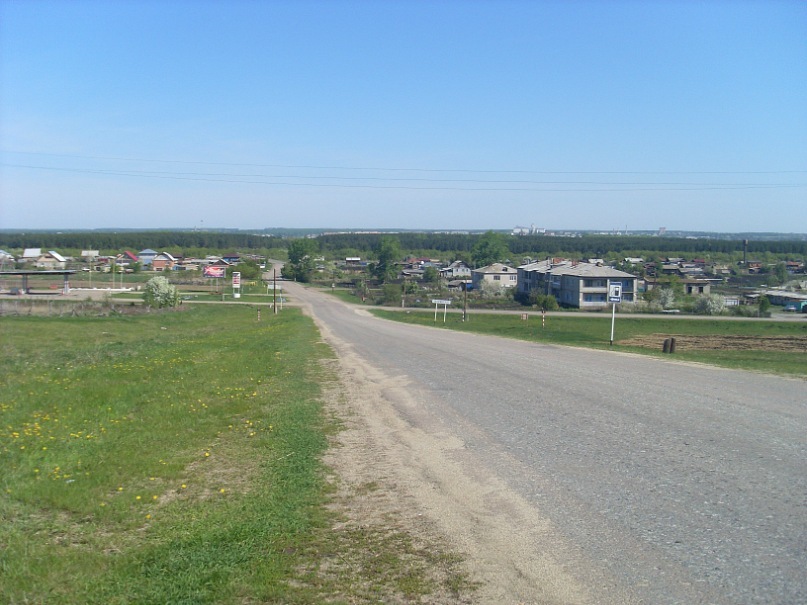 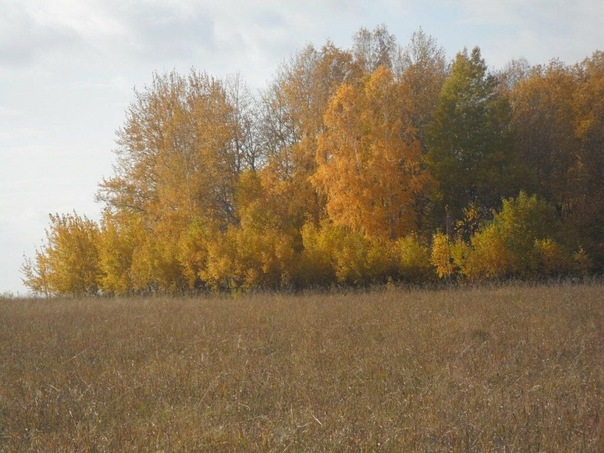 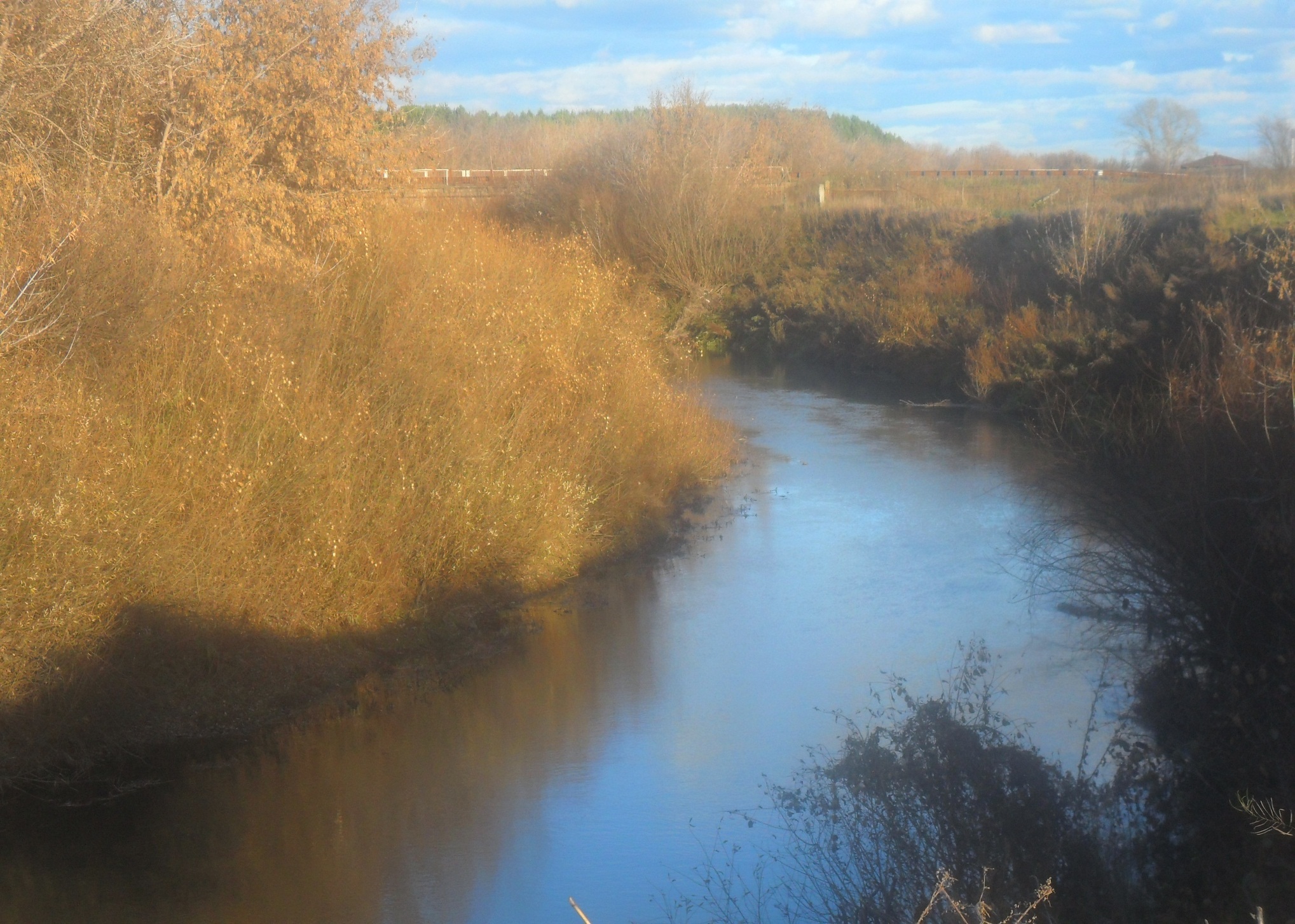 Мокрушникова Анастасия
Нет лучше Затечи,
 И я это знаю!
Нет лучше села, чем мое!
То в ярких цветах утопаешь,
То укрыто снегами стоишь.
Черемных Павел
Люблю село своё родное
Родился здесь, расту.
Пестрит оно цветами,
Речушкой - Течей под горой.
Здесь солнышко лучами
Играет надо мной.
Приносит легкий ветер
То дождик, то снежок,
Чтоб освежить, украсить,
Принарядить его.
Фёдорова Ригина
Мое село – Затеча:
Подружка-речка Теча есть,
Поля, угор и дом родной.
Ты волшебство природы,
Частичка счастья моего.
Урок литературы 
в 6 классе
Тема: Роль картин природы
 в рассказе И.С.Тургенева     «Бежин луг»
.
Цели 
 -содержательные: выявить своеобразие  и  роль картин природы в художественных произведениях И.С. Тургенева  на основе  анализа текста; определить роль изобразительно-выразительных средств в изображении пейзажа.
-деятельностные: развивать коммуникативную компетентность обучающихся; формировать информационную культуру обучающихся через работу с текстом художественного стиля; воспитывать духовные ценности на основе личностного осмысления прочитанного, нравственного опыта других людей, формировать интерес к родному краю.
Проблемный вопрос:

Как на протяжении рассказа 
писатель показывает связь
 между человеком
 и окружающей его природой?
Был прекрасный июльский день, один из тех дней, 
которые случаются только тогда, 
когда погода установилась надолго.…»
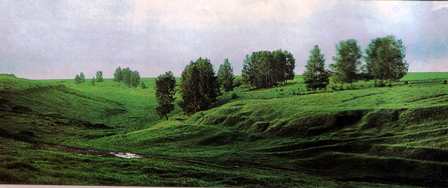 «Ночь приближалась и росла, 
как грозовая туча; казалось , вместе с вечерними парами 
отовсюду поднималась и 
даже с вершины лилась темнота.…»
« Сладко стеснялась грудь , вдыхая тот особенный ,
 томительный и свежий запах – запах русской летней ночи.»
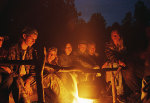 «Торжественно и царственно 
стояла ночь; сырую свежесть позднего вечера сменила
полуночная сухая теплынь, и еще долго было ей лежать
 мягким пологом на заснувших полях…»
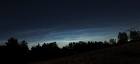 «Недолги летние ночи!..»
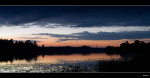 «Утро зачиналось…»
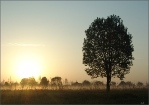 «Все зашевелилось, проснулось, запело, 
зашумело, заговорило. …»
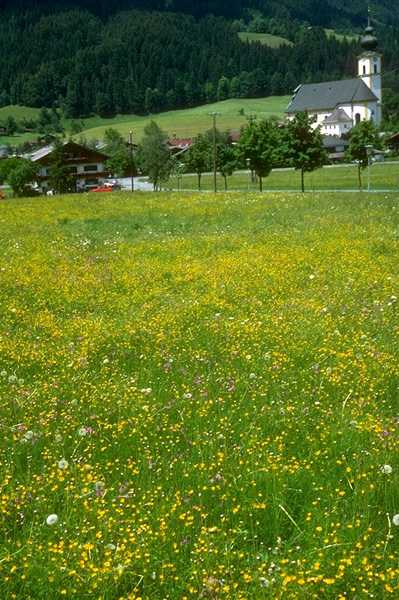 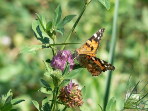 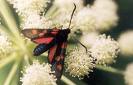 Л.Н.Толстой
“Одно, в чём он мастер такой, что руки отнимаются после него касаться этого предмета, – это природа. Две-три черты, и пахнет”
Проблемный вопрос:

Как на протяжении рассказа 
писатель показывает связь
 между человеком
 и окружающей его природой?
Выводы урока:
Тургенев  в описании природы создает атмосферу таинственности, показывает, что такой фантастической ночью неизбежно должно произойти нечто таинственное.
Он всматривается, наблюдает,  не только  замечает, но и открывает тайны привычно знакомого мира.
Автор использует поэтический, сказочный прием: охотник заблудился. Заблудился… и неожиданно для себя открыл особый мир природы, детский мир, мир полный фантастических тайн, поверий, сказок, мир искренний и добрый.
Картины природы в рассказе отражают настроения человека,               человек – часть природы.
 Пейзаж у Тургенева живет одной жизнью с героями, 
словно природа понимает людей.
 Можно смело утверждать, что Тургенев – мастер пейзажа.
синквейн
1. Природа… Пейзаж…
2. Два прилагательных или причастия
3. Три глагола
4. Фраза из 4-х слов
5. 1 слово или словосочетание
Домашнее задание:
Написать сочинение «Признание в любви малой родине» или 
выучить наизусть 
отрывок - описание 
природы (по выбору)
МОЛОДЦЫ!
Спасибо 
за урок!